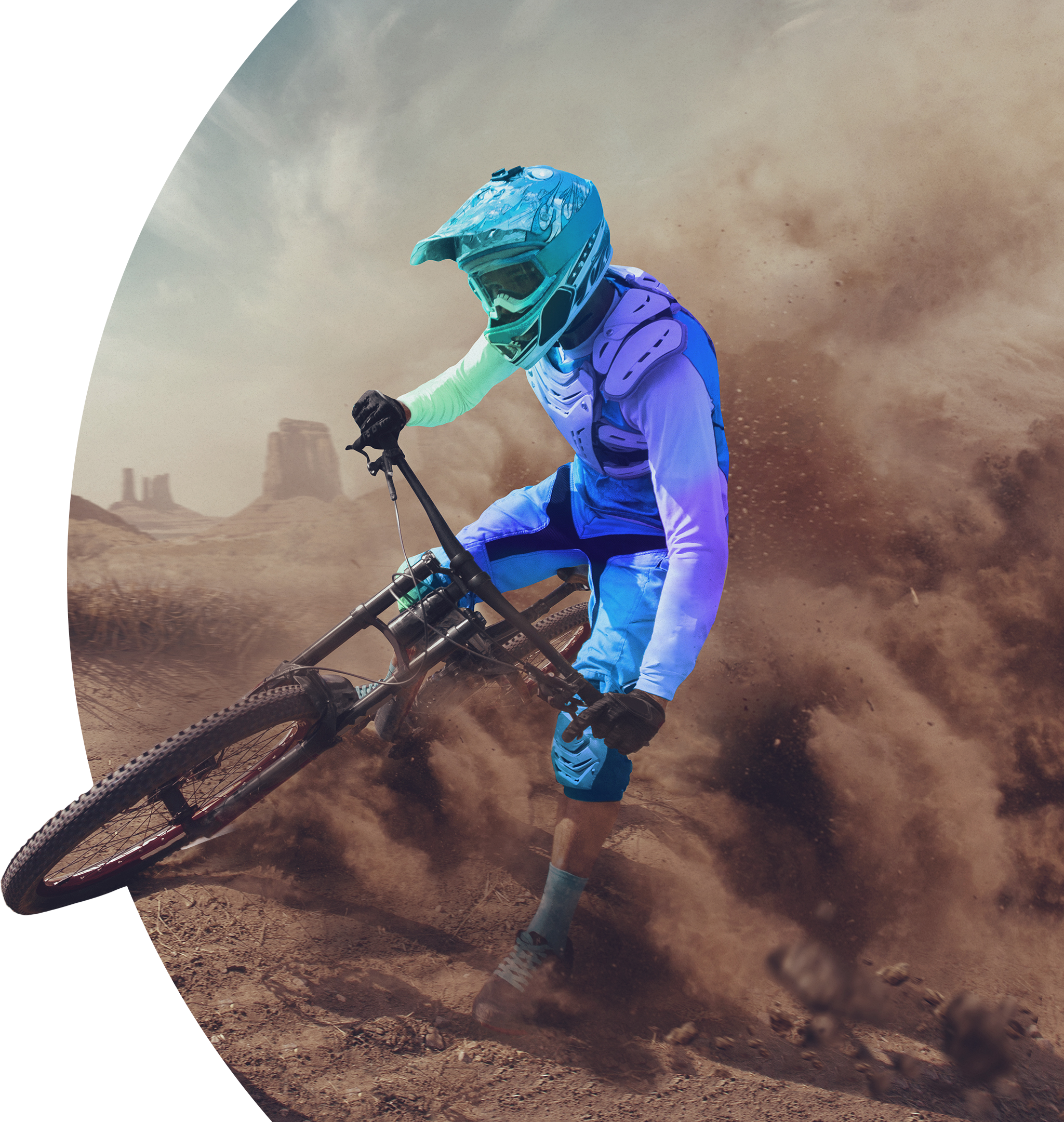 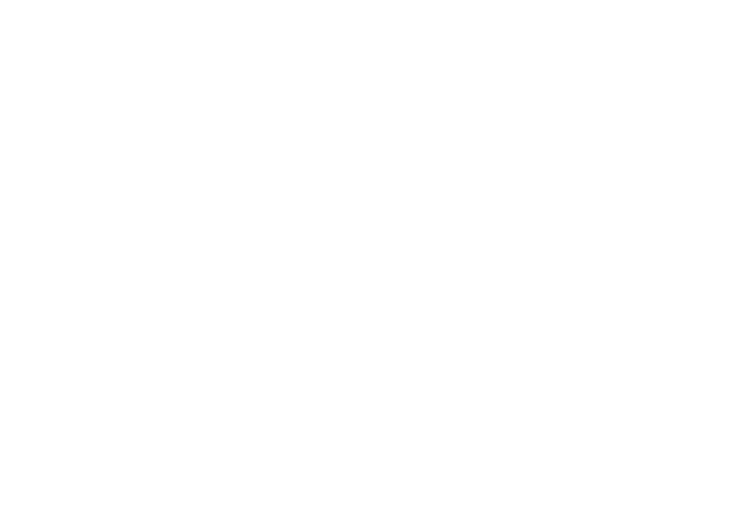 16 MPH
Transformer modellek
Mik is azok a Transformer modellek?
Először 2017-ben publikált róluk a Google cikkjében
Bemeneti szekvenciákat kimeneti szekvenciákka transzformálnak
Használják az “attention” mechanizmust
‹#›
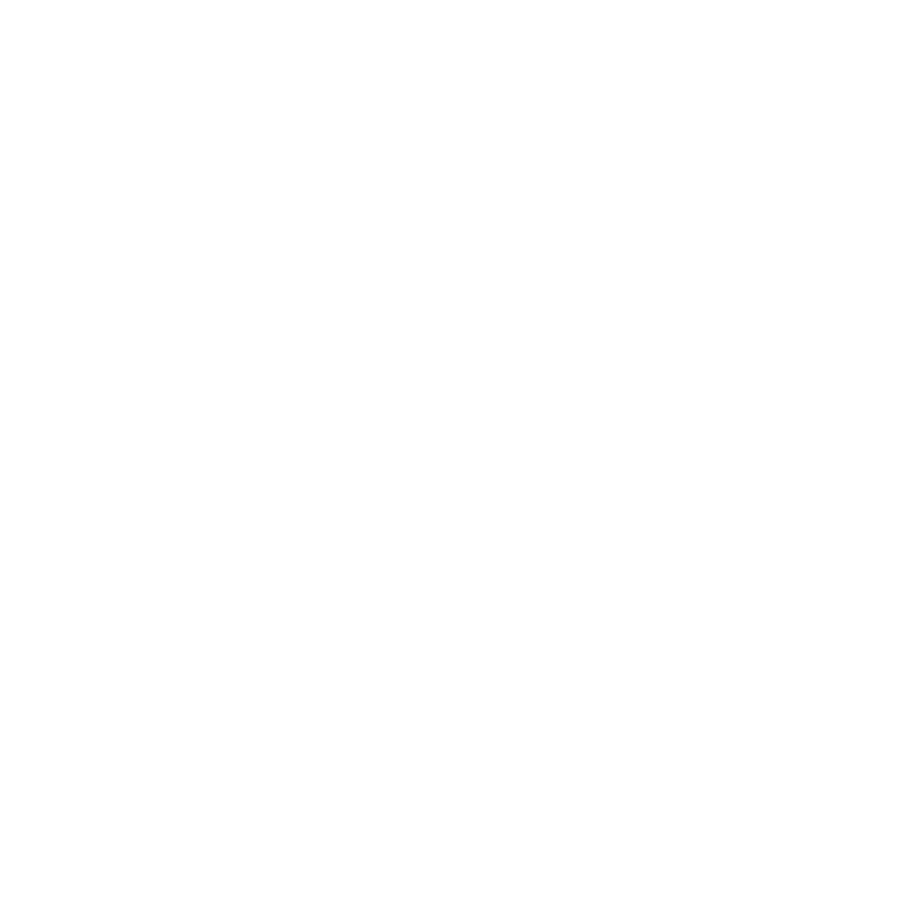 Alkalmazások
NLP
Nagy nyelvi modellek
BERT és GPT a legtöbb nyelvi modell alapja
BERT véletlenszerűen maszkolt szavakat becsül egy szövegből, GPT mindig a következő szót prediktálja
Így internetről gyűjtött, címkézetlen adatokkal taníthatóak
Ezután finomhangolhatóak specifikus célfeladatra
‹#›
Mikre képesek?
Egy diák GPT-vel generált blogját 2600-an olvasták
Szövegből SQL query
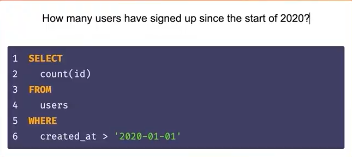 Shakespeare szonett generálás
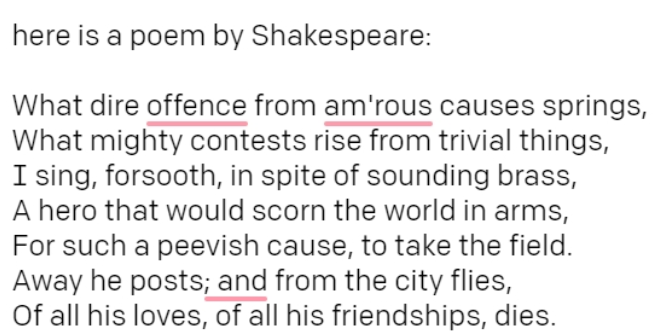 ‹#›
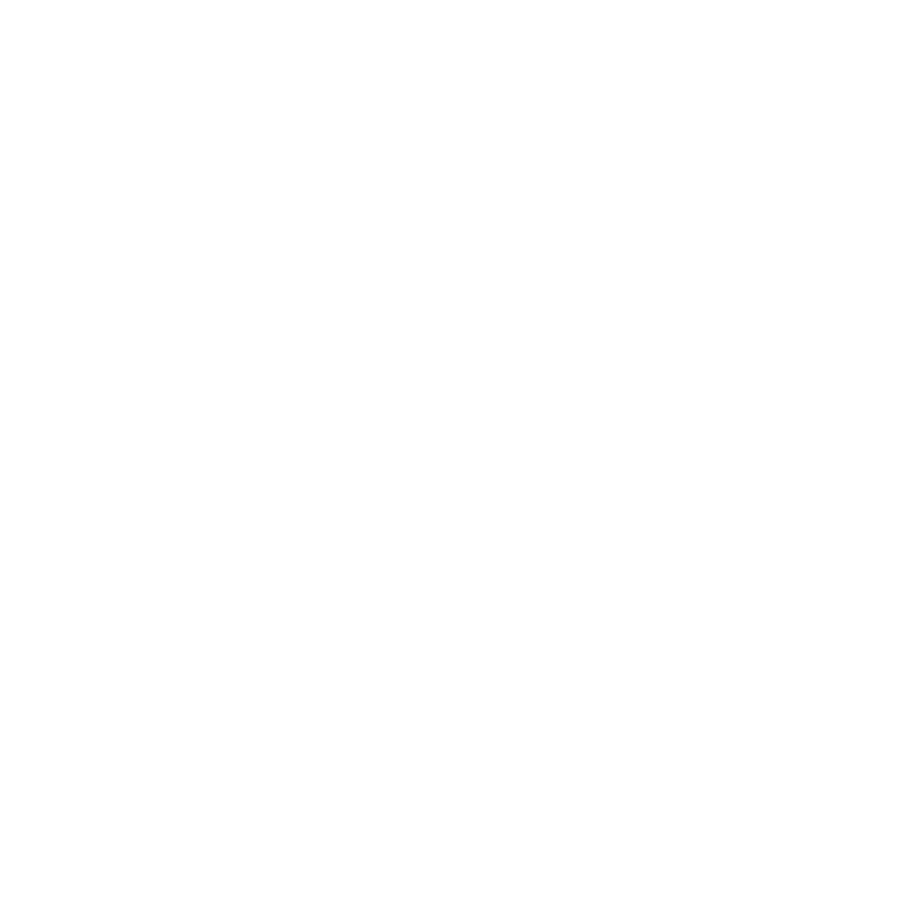 Alkalmazások
Computer vision
Vision transfomer
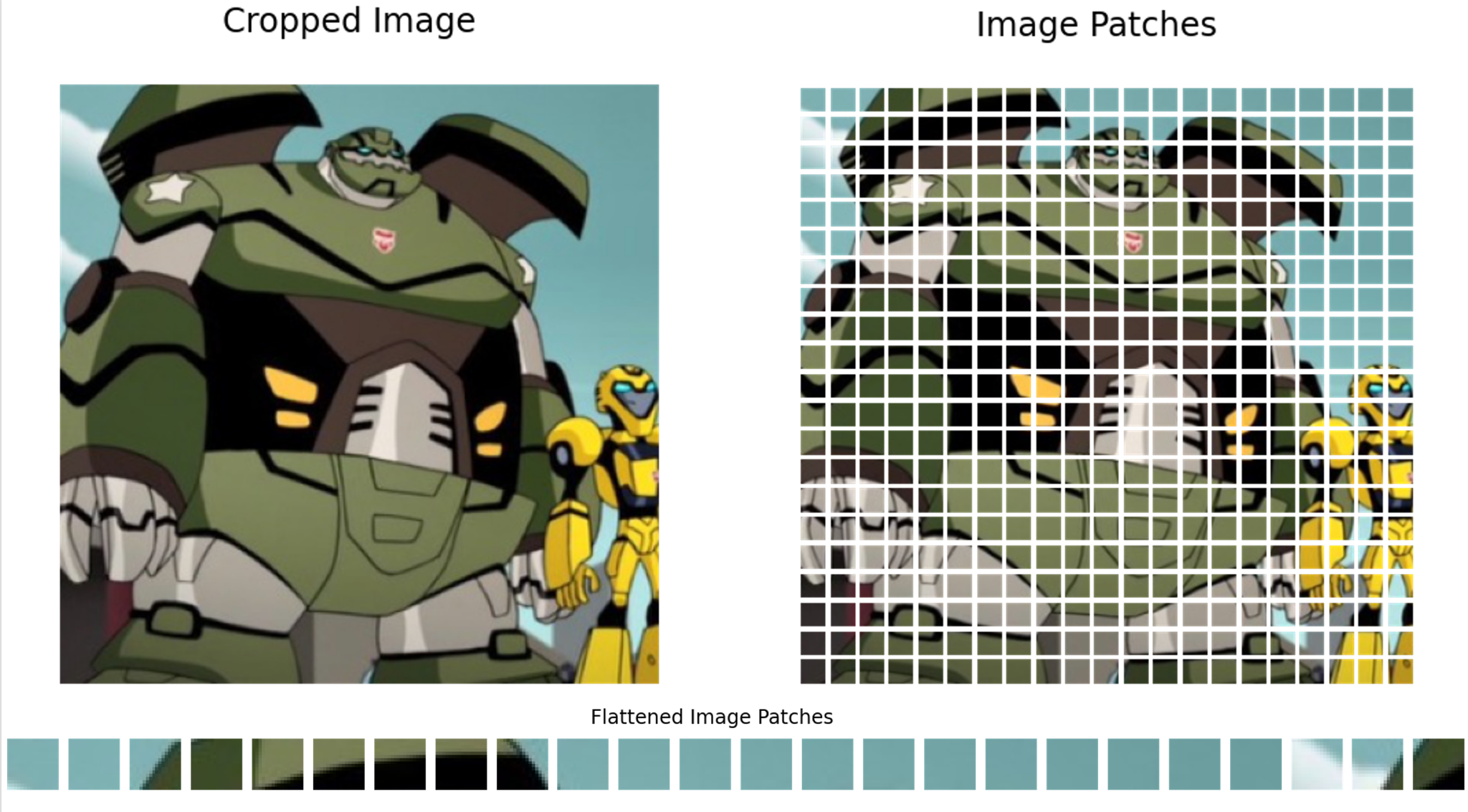 Forrás: https://gowrishankar.info/blog/transformers-everywhere-patch-encoding-technique-for-vision-transformersvit-explained/
‹#›
Távolság becslés
Bemenet
Kimenet konvolúciós hálóval
Kimenet vision transformerrel transformer
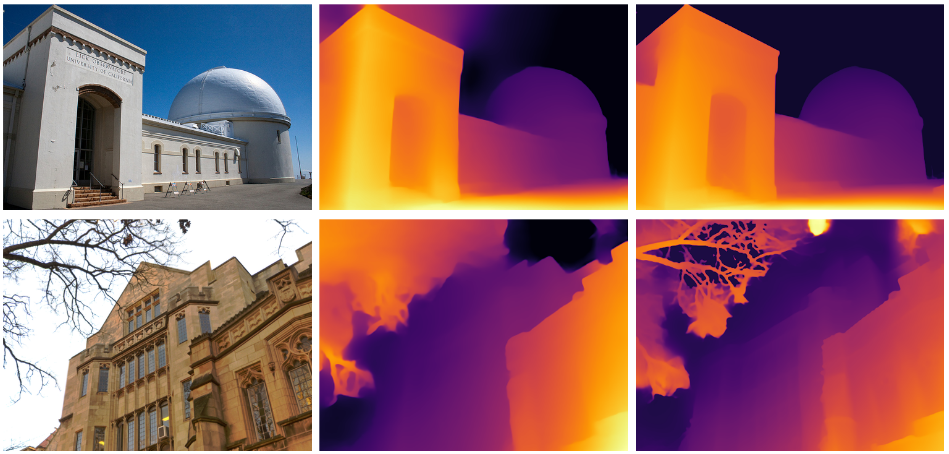 Forrás: https://arxiv.org/abs/2103.13413
‹#›
Szegmentáció
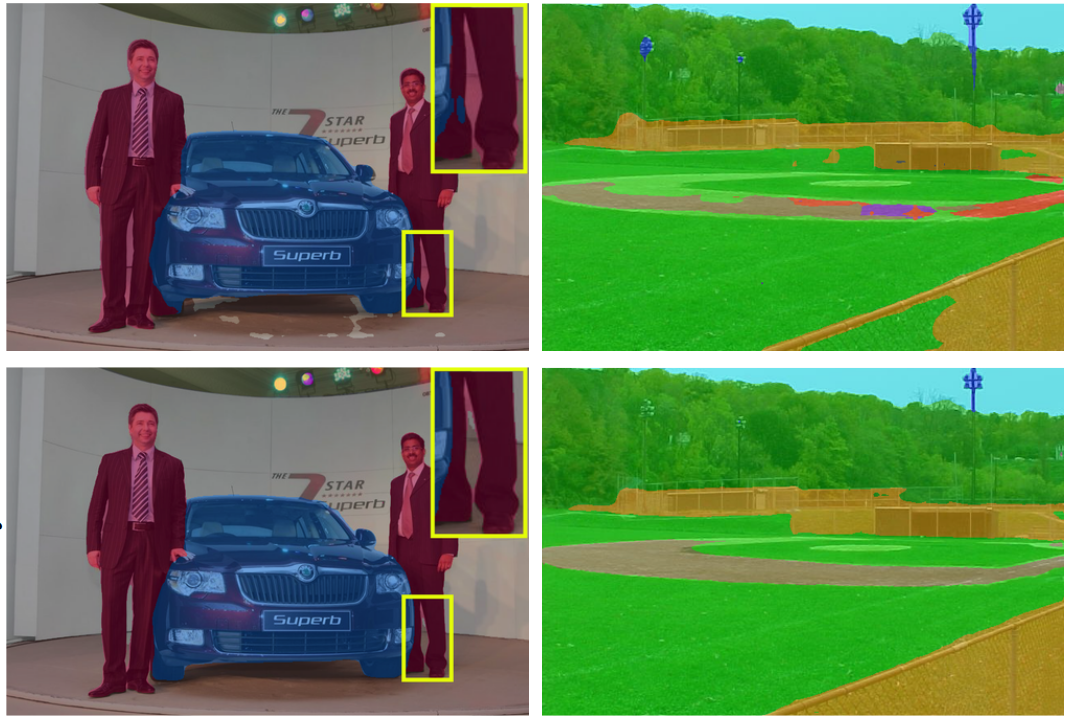 Konvolúciós háló
Vision transformer
Source: https://arxiv.org/abs/2103.13413
‹#›
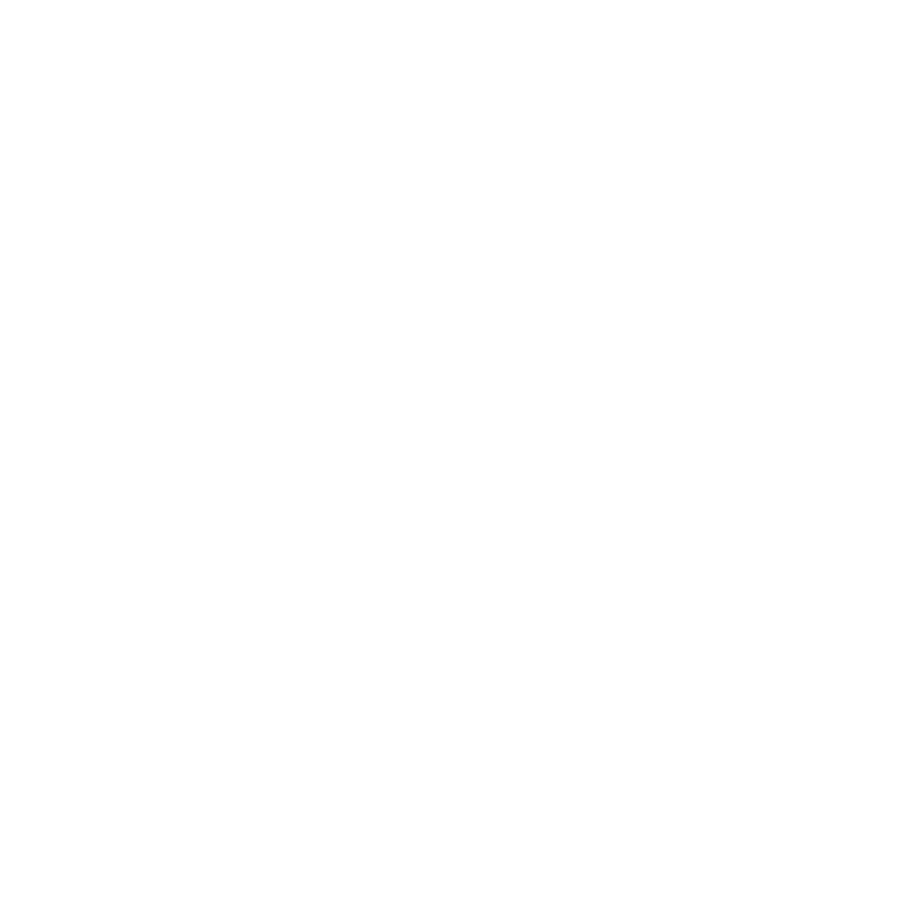 Alkalmazások
A kettő összekapcsolása
Szövegből képet, képből szöveget
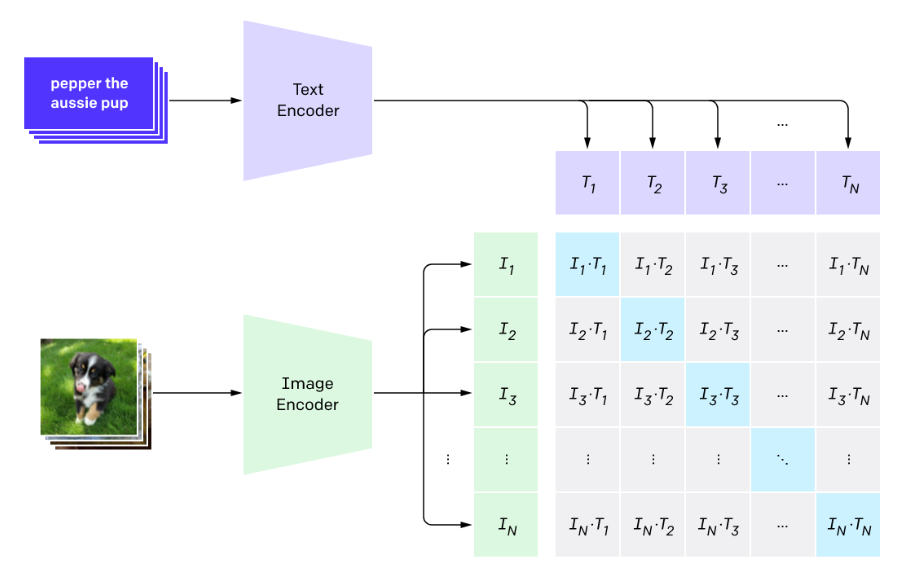 Forrás: https://arxiv.org/pdf/2103.00020.pdf
‹#›
CLIP
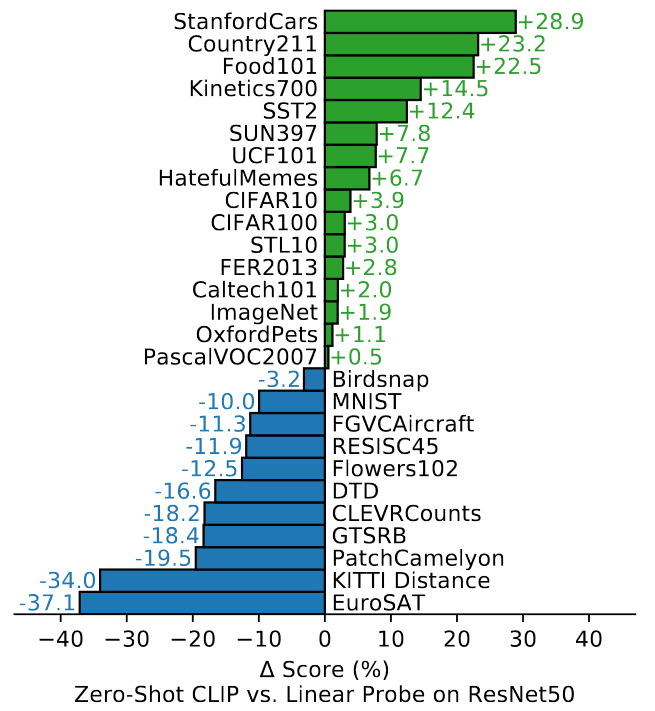 ‹#›
DALL-E 2
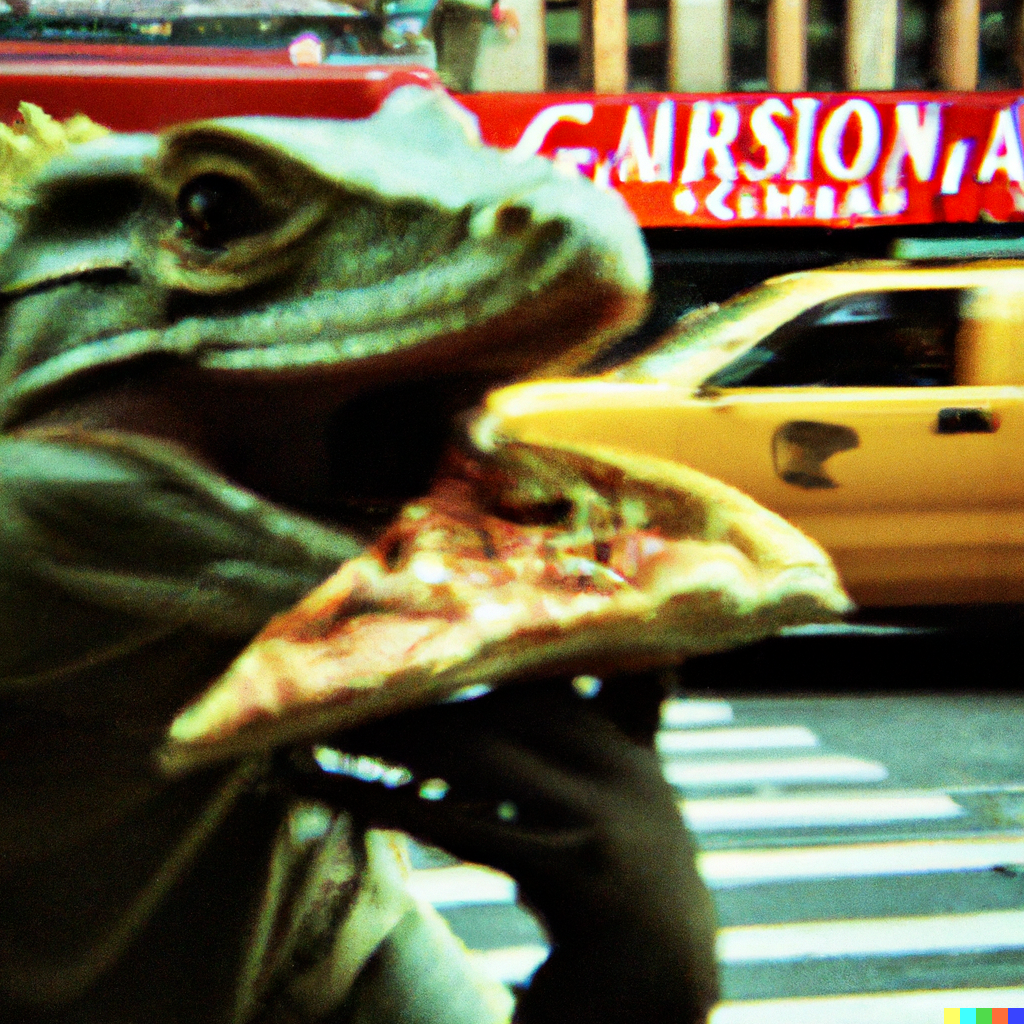 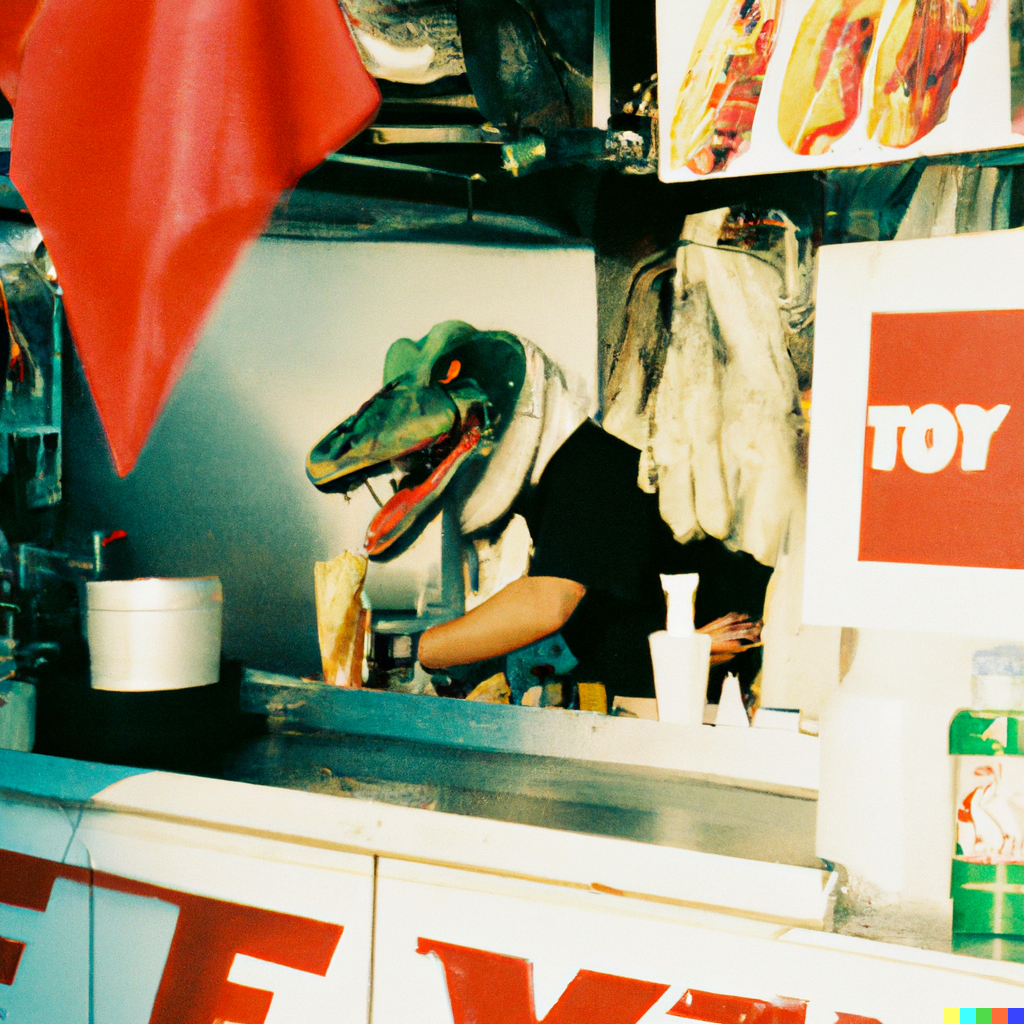 ‹#›
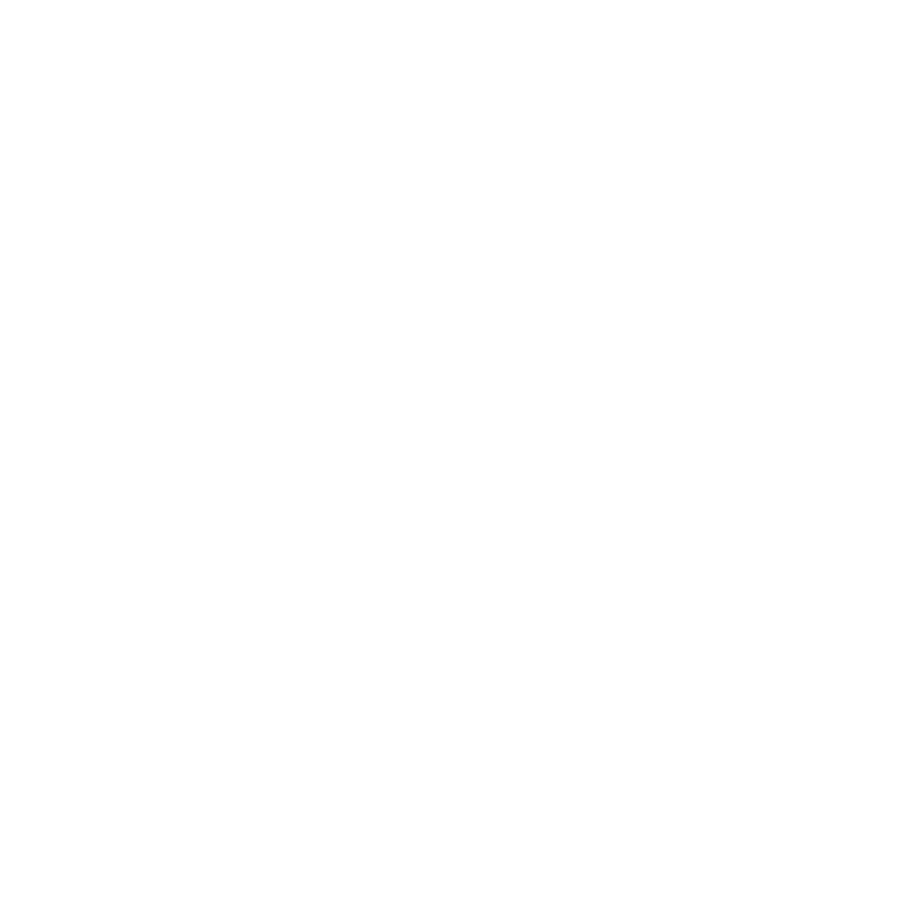 Hogyan taníts saját transformer modelleket?
Hugging Face!
Használj/finomhangolj transzformer modelleket pár sor kóddal:
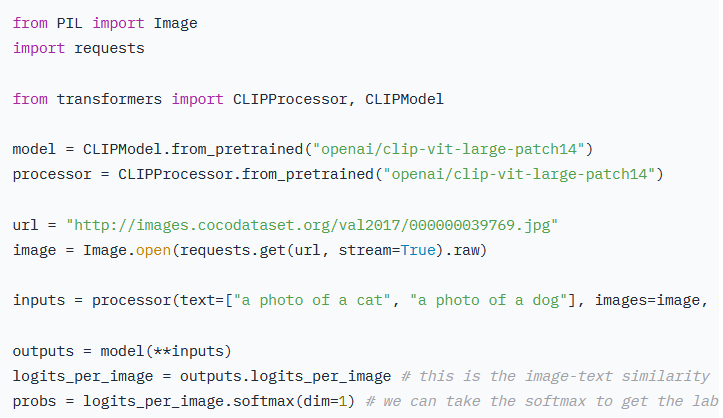 ‹#›
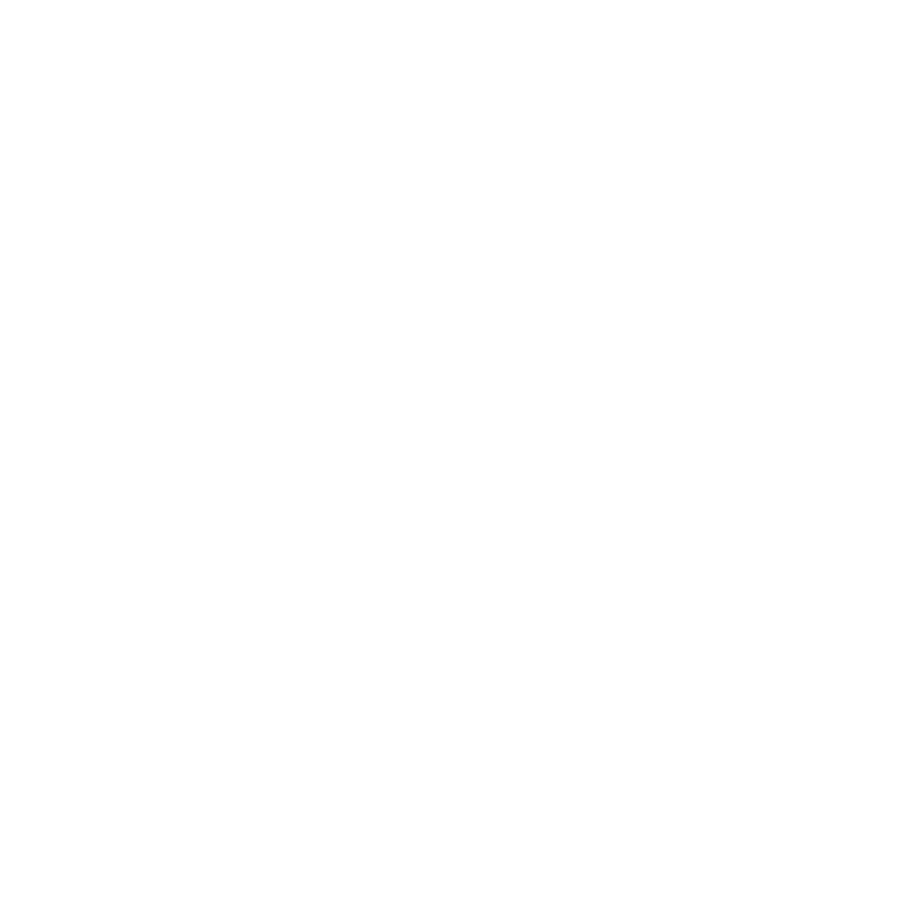 Köszönöm a figyelmet!
E-mail elérhetőségem: kovacsb@starschema.net